Συμπεριφορά Καταναλωτή
Ενότητα # 3: Εσωτερικές Επιδράσεις
Διδάσκουσα: Άννα Ζαρκάδα
Τμήμα: Οργάνωση & Διοίκηση Επιχειρήσεων
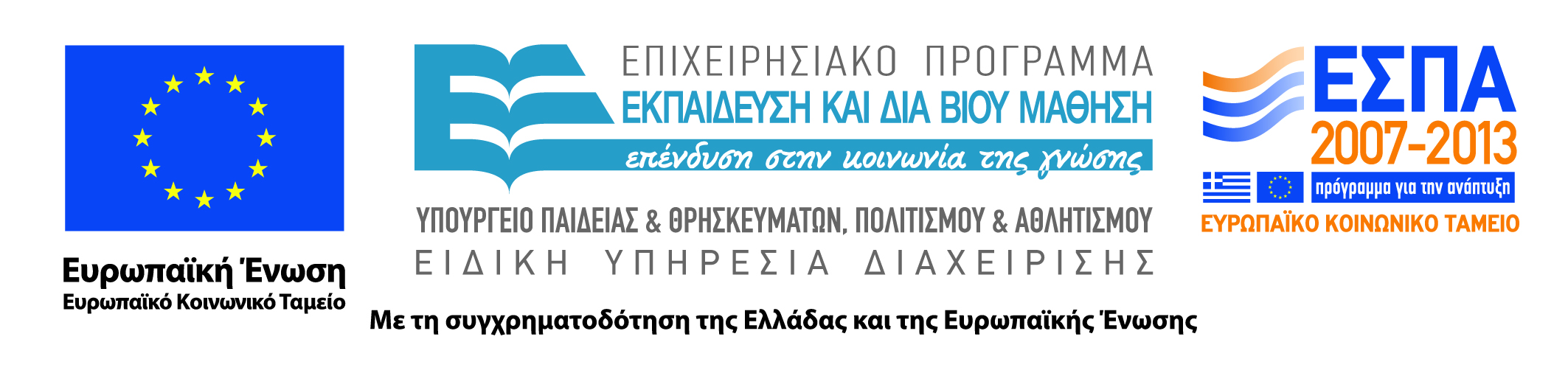 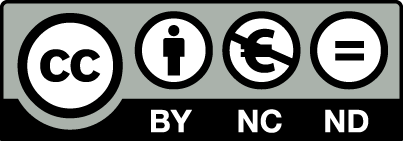 Χρηματοδότηση
Το παρόν εκπαιδευτικό υλικό έχει αναπτυχθεί στα πλαίσια του εκπαιδευτικού έργου του διδάσκοντα.
Το έργο «Ανοικτά Ακαδημαϊκά Μαθήματα στο Οικονομικό Πανεπιστήμιο Αθηνών» έχει χρηματοδοτήσει μόνο τη αναδιαμόρφωση του εκπαιδευτικού υλικού. 
Το έργο υλοποιείται στο πλαίσιο του Επιχειρησιακού Προγράμματος «Εκπαίδευση και Δια Βίου Μάθηση» και συγχρηματοδοτείται από την Ευρωπαϊκή Ένωση (Ευρωπαϊκό Κοινωνικό Ταμείο) και από εθνικούς πόρους.
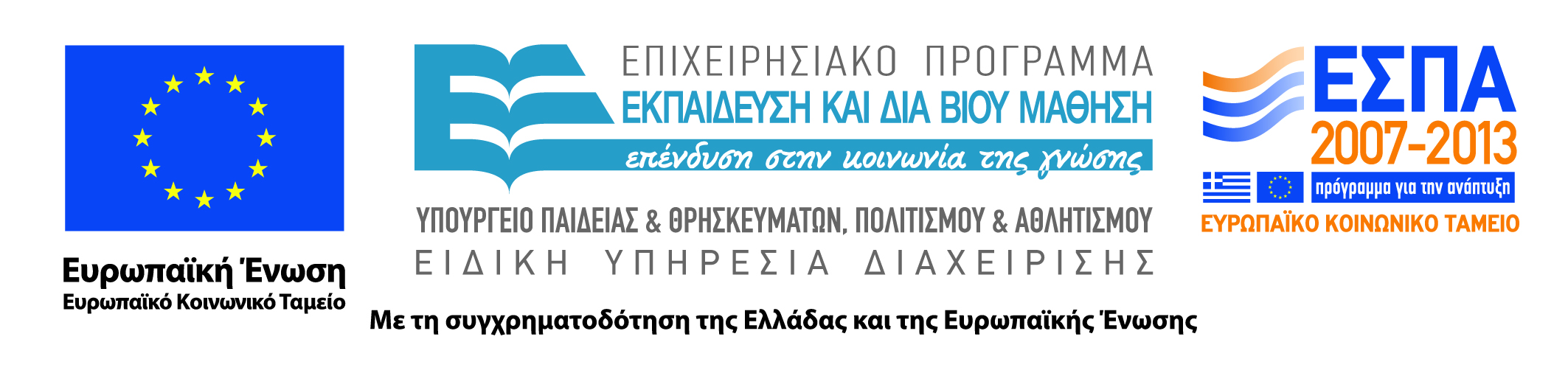 2
Άδειες Χρήσης
Το παρόν εκπαιδευτικό υλικό υπόκειται σε άδειες χρήσης Creative Commons. 
Για εκπαιδευτικό υλικό, όπως εικόνες, που υπόκειται σε άλλου τύπου άδειας χρήσης, η άδεια χρήσης αναφέρεται ρητώς.
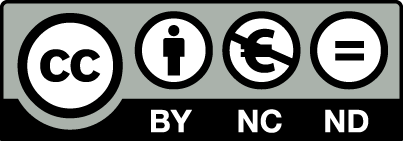 3
Σκοποί Ενότητας
Αναλυτική παρουσίαση των εσωτερικών που δέχεται ο καταναλωτής 
Κατανόηση των όρων αντίληψη, επιλεκτική αντίληψη, αυτοαντίληψη, ερμηνεία, μάθηση και μνήμη 
Παρουσίαση της επίδρασης της προσωπικότητας και των στάσεων στη συμπεριφορά καταναλωτή
4
Περιεχόμενα Ενότητας
Αντίληψη
Επιλεκτική Αντίληψη
Ερμηνεία & Απεικονίσεις
Μάθηση
Μνήμη
Αυτοαντίληψη
Προσωπικότητα
Στάσεις
5
Αντίληψη
Μάθημα: Συμπεριφορά Καταναλωτή, Ενότητα # 3: Εσωτερικές Επιδράσεις
Διδάσκουσα: Άννα Ζαρκάδα, Τμήμα: Οργάνωση & Διοίκηση Επιχειρήσεων
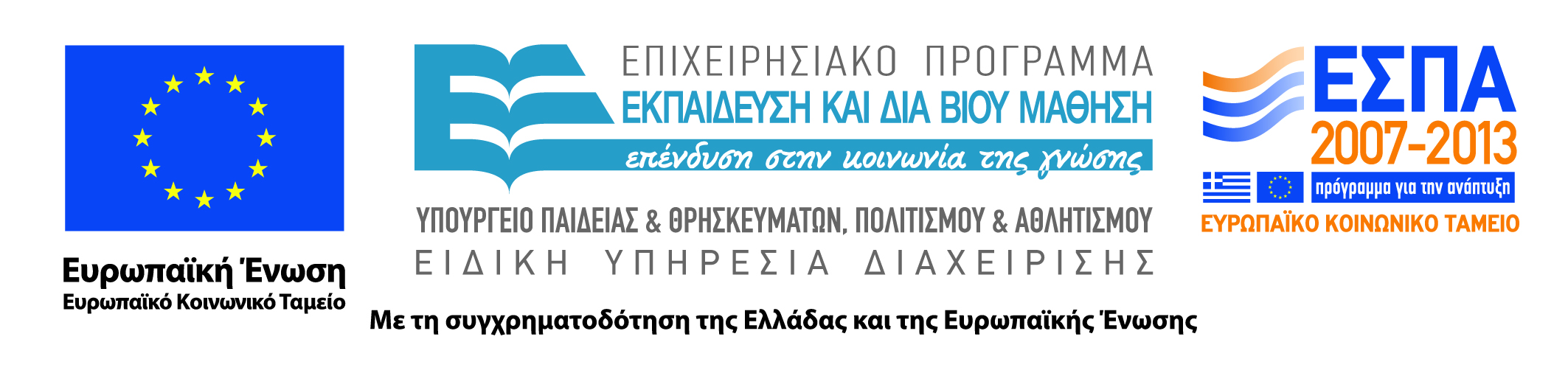 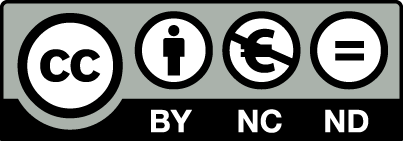 Ορισμός Αντίληψης
Αίσθηση
Η άμεση ανταπόκριση των αισθητηρίων μας σε βασικά ερεθίσματα όπως το φως, το χρώμα, ο ήχος, την οσμή και υφή.
Αντίληψη
Η διαδικασία με την οποία οι άνθρωποι επιλέγουν, οργανώνουν και ερμηνεύουν τις αισθήσεις.
7
Τα Στάδια της Αντίληψης
3 Στάδια
Έκθεση
Προσοχή
Κατανόηση
8
Η Λειτουργία της Αντίληψης
Αισθητήρες 
Ερέθισμα
Ένταση
Απόλυτο Κατώφλι
Χαμηλότερο επίπεδο υπαρκτής αισθητηριακής εμπειρίας
Διαφορικό Κατώφλι
Η ελάχιστη διαφορά ανάμεσα σε 2 ερεθίσματα
Μέγεθος
Αντίθεση
Επανάληψη
Κίνηση/Αλλαγή
Προσοχή
9
Επιλεκτική Αντίληψη
Μάθημα: Συμπεριφορά Καταναλωτή, Ενότητα # 3: Εσωτερικές Επιδράσεις
Διδάσκουσα: Άννα Ζαρκάδα, Τμήμα: Οργάνωση & Διοίκηση Επιχειρήσεων
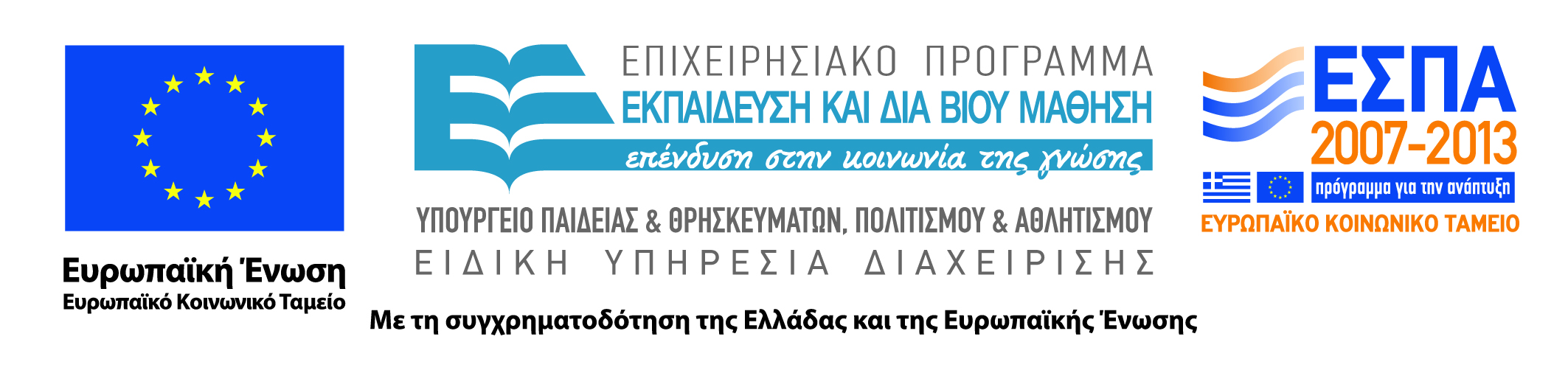 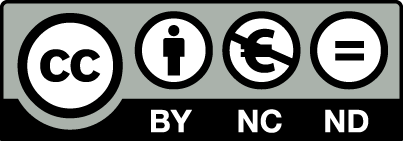 Επιλεκτική Αντίληψη
Έλεγχος, Αδράνεια = αυτοπροστασία
Έκθεση – διαλέγω σε τι ερεθίσματα εκτίθεμαι
Προσοχή – από τα ερεθίσματα που δέχομαι διαλέγω τι θα προσέξω
Ερμηνεία / Διαστρέβλωση – φέρνω το ερέθισμα στα μέτρα μου, δικαιολογώ, ξαναγράφω την ιστορία
Διατήρηση – θυμάμαι μόνο τα καλά
Δράση – αγνοώ το ερέθισμα και συνεχίζω να κάνω ότι έκανα πάντα
11
Βασικές Λειτουργίες της Επιλεκτικής Αντίληψης (1 από 2)
Αντιληπτική Επαγρύπνηση
Εστίαση στις απαραίτητες πληροφορίες
Απόρριψη περιττής πληροφορίας
Αντιληπτική Άμυνα
Αποφυγή αντιφατικών πληροφοριών
Αντίσταση στην αλλαγή
12
Βασικές Λειτουργίες της Επιλεκτικής Αντίληψης (2 από 2)
Αντιληπτική οργάνωση
Κατηγοριοποίηση 
Στερεότυπα
Ολοκλήρωση 
Οργάνωση στοιχείων σε σύνολα ή μορφές με ολοκληρωμένο τρόπο
13
Υποσυνείδητη Αντίληψη
Αντίληψη Ερεθίσματος κάτω από το επίπεδο του συνειδητού
Χρήση Υποσυνείδητων Μηνυμάτων
Ενσωμάτωση Ένθετων
Ανάρμοστα Στοιχεία
Υπαινιγμοί
Υποσυνείδητη Διαφήμιση
Αμφιλεγόμενη Αποτελεσματικότητα
14
Ερμηνεία & Απεικονίσεις
Μάθημα: Συμπεριφορά Καταναλωτή, Ενότητα # 3: Εσωτερικές Επιδράσεις
Διδάσκουσα: Άννα Ζαρκάδα, Τμήμα: Οργάνωση & Διοίκηση Επιχειρήσεων
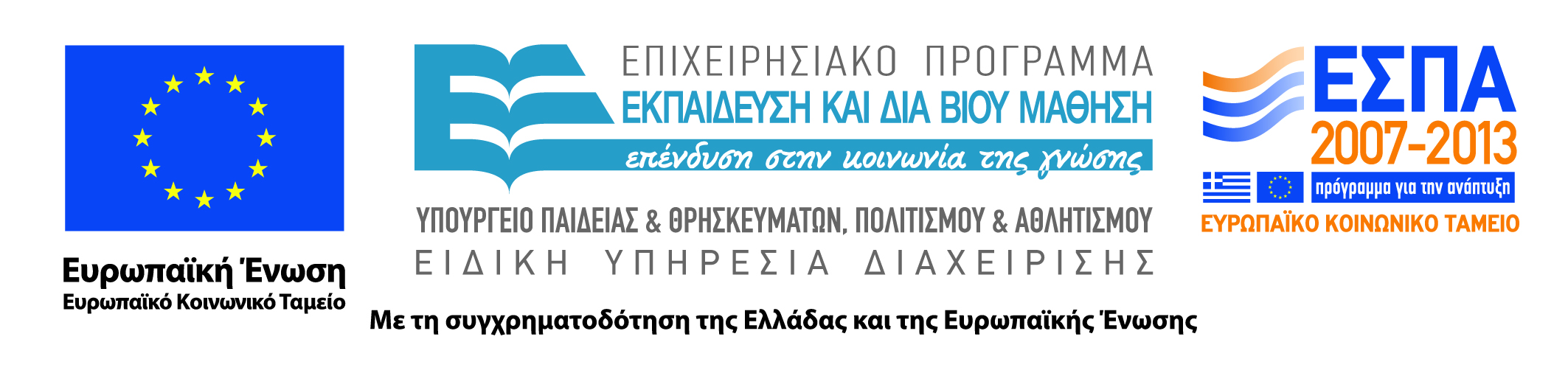 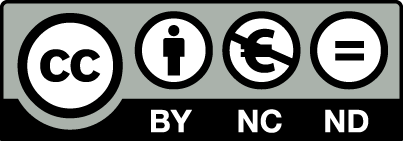 Σημειωτική
Το νόημα του νοήματος
Σημείο: η γραπτή λέξη 'δέντρο'
Σημαίνον: Τα γράμματα 'δ-έ-ν-τ-ρ-ο'
Σημαινόμενο: Η κατηγορία 'δέντρο
Η τριάδα του Peirce
Σημείο: Το προϊόν, τσιγάρα Marlboro
Αντικείμενο:  Η εικόνα, ο cowboy πάνω στο άλογο
Εικόνα: Απεικονίζει π.χ. το άλογο στο Ford Mustang
Δείκτης: Κοινά νοήματα π.χ. μάρκα καθαριστικού δέντρο= φρεσκάδα
Σύμβολο: Το λιοντάρι ως σύμβολο δυναμισμού
Ερμηνευμένο: Ο συμβολισμός, η ανεξαρτησία
16
Απεικονίσεις
Τοποθέτηση Προϊόντος
Αντίληψη καταναλωτή για το πώς τοποθετείται το προϊόν στην αγορά
Εικόνα Προϊόντος
Μάρκα
Αντίληψη Ποιότητας Προϊόντος
Εικόνα Καταστήματος
Atmospherics
17
Τύποι Αντιληπτού Κινδύνου
Ο κίνδυνος που αντιλαμβάνεται ο καταναλωτής για την αγορά ή/ και χρήση του προϊόντος:
Λειτουργικός (Functional)
Φυσικός (Physical)
Χρηματοοικονομικός (Financial)
Κοινωνικός (Social)
Ψυχολογικός (Psychological)
Χρονικός (Time)

Στρατηγικές Μείωσης Κινδύνου
Εγγυήσεις (επιστροφής χρημάτων)
Φήμη προϊόντος
Πληροφορίες στη συσκευασία
18
Μάθηση
Μάθημα: Συμπεριφορά Καταναλωτή, Ενότητα # 3: Εσωτερικές Επιδράσεις
Διδάσκουσα: Άννα Ζαρκάδα, Τμήμα: Οργάνωση & Διοίκηση Επιχειρήσεων
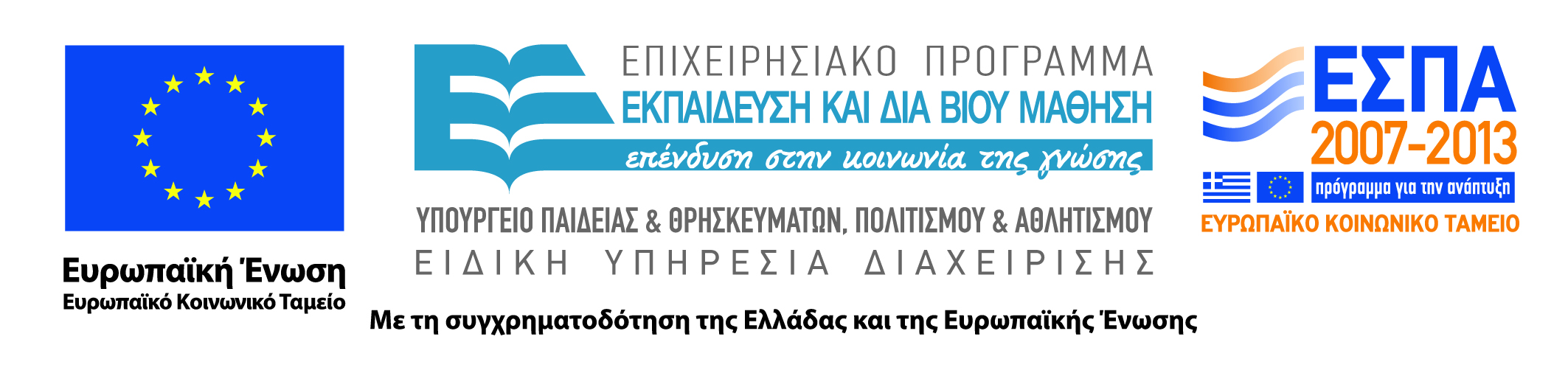 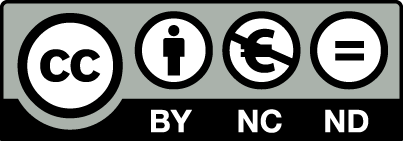 Ορισμός Μάθησης
Μία σχετικά μόνιμη αλλαγή στη συμπεριφορά που προκαλείται λόγω της απόκτησης εμπειρίας

Χαρακτηριστικά 
Διαρκής
Έκθεση σε εξωτερικά ερεθίσματα
Σκόπιμη
Τυχαία

Εμπειρία
Άμεση - Δοκιμή
Έμμεση - Παρατήρηση
20
Γνωστική Σχολή
Μάθηση μέσα από τη διαδικασία
Στοχοθεσία
Σκόπιμη ενέργεια για την εκπλήρωση στόχου
Παρατηρητική Μάθηση
Μάθηση μέσα από την παρατήρηση άλλων
Π.χ. Επιλογή μοντέλων στις διαφημίσεις
21
Συμπεριφορική Σχολή (1 από 2)
Ερέθισμα & αντίδραση = ανταμοιβή  ή τιμωρία
Συντελεστική σύνδεση 
Σύνδεση ανάμεσα στο ερέθισμα και την αντίδραση λόγω μέγιστης ικανοποίησης
Καφές και τσιγάρο
22
Συμπεριφορική Σχολή (2 από 2)
Κλασσική σύνδεση (Classical conditioning )
Επανάληψη ουδέτερου ερεθίσματος μέχρι αυτό να συνδεθεί  με μία συγκεκριμένη συμπεριφορά
Πείραμα Pavlov: 
Σκύλος-κουδούνι-φαγητό
Εφαρμογή μάρκετινγκ
Μάθηση καταναλωτών μέσω συνδέσεων
Θετικά ερεθίσματα – διαφημιζόμενη μάρκα
23
Μνήμη
Μάθημα: Συμπεριφορά Καταναλωτή, Ενότητα # 3: Εσωτερικές Επιδράσεις
Διδάσκουσα: Άννα Ζαρκάδα, Τμήμα: Οργάνωση & Διοίκηση Επιχειρήσεων
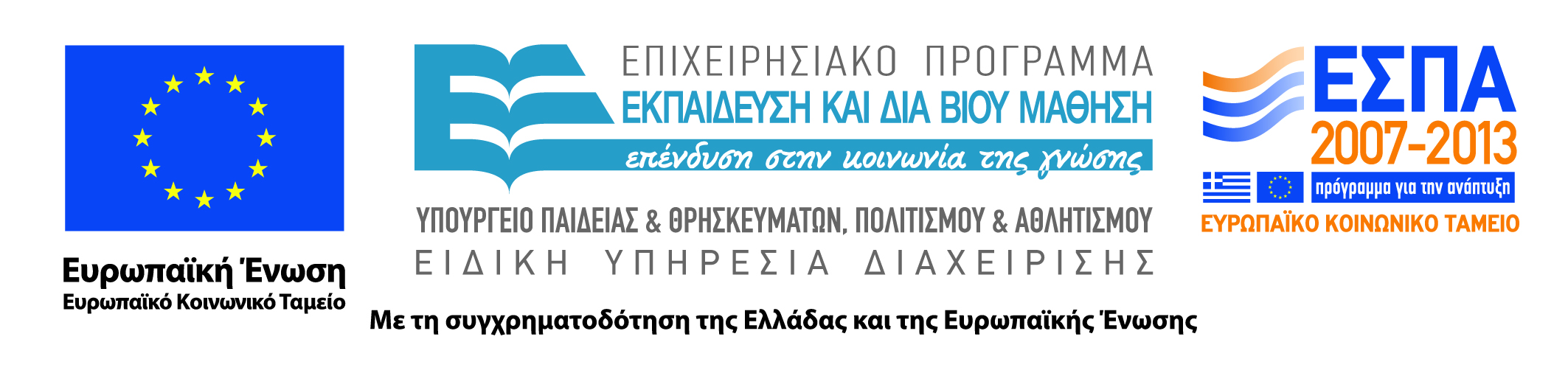 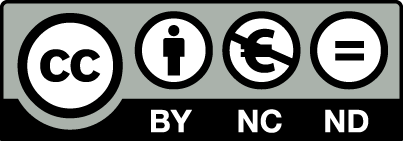 Ορισμός της Μνήμης
Η διαδικασία απόκτησης πληροφοριών και αποθήκευσής τους σε βάθος χρόνου, έτσι ώστε να είναι διαθέσιμες όταν τις χρειαζόμαστε
Solomon, 2012 
Στάδια
Εισροή δεδομένων
Κωδικοποίηση
Αποθήκευση
Ανάκτηση
25
Τύποι Μνήμης
Αισθητηριακή μνήμη
Διάρκεια λίγων δευτερολέπτων
Περιορισμένη χωρητικότητα
Βραχυπρόθεσμη μνήμη
Πληροφορίες που ξεπερνούν το στάδιο της προσοχής
Διάρκεια μικρότερη των 20 δευτερολέπτων
Περιορισμένη χωρητικότητα
Λειτουργική μνήμη
Μακροπρόθεσμη μνήμη
Πληροφορίες που υπόκεινται βαθιά επεξεργασία
Μακρά ή μόνιμη διάρκεια
Απεριόριστη χωρητικότητα
26
Μοντέλα Ενεργοποίησης Μνήμης
Συνειρμικό Δίκτυο (Associative network)
Δίκτυο συσχετιζόμενων πληροφοριών 
Διαδεδομένη Ενεργοποίηση
Τα νοήματα ενεργοποιούνται έμμεσα
Η συσκευασία μίας κολόνιας μπορεί να ενεργοποιήσει στη μνήμη:
τύπους αρωμάτων (π.χ. βραδινά)
μάρκες αρωμάτων 
διαφημίσεις αρωμάτων 
εμπειρίες από χρήση αρωμάτων
27
Ζητήματα στην Μέτρηση Μνήμης
Προκατειλημμένες Απαντήσεις
Κενά Μνήμης
Παράλειψη: Αφήνουν τα γεγονότα έξω από την αφήγηση
Ομαλοποίηση: Δεν αναφέρονται σε ακραίες περιπτώσεις
Τηλεσκοπική: Ανακριβής ανάκληση του χρόνου
Νοσταλγία
28
Αυτοαντίληψη
Μάθημα: Συμπεριφορά Καταναλωτή, Ενότητα # 3: Εσωτερικές Επιδράσεις
Διδάσκουσα: Άννα Ζαρκάδα, Τμήμα: Οργάνωση & Διοίκηση Επιχειρήσεων
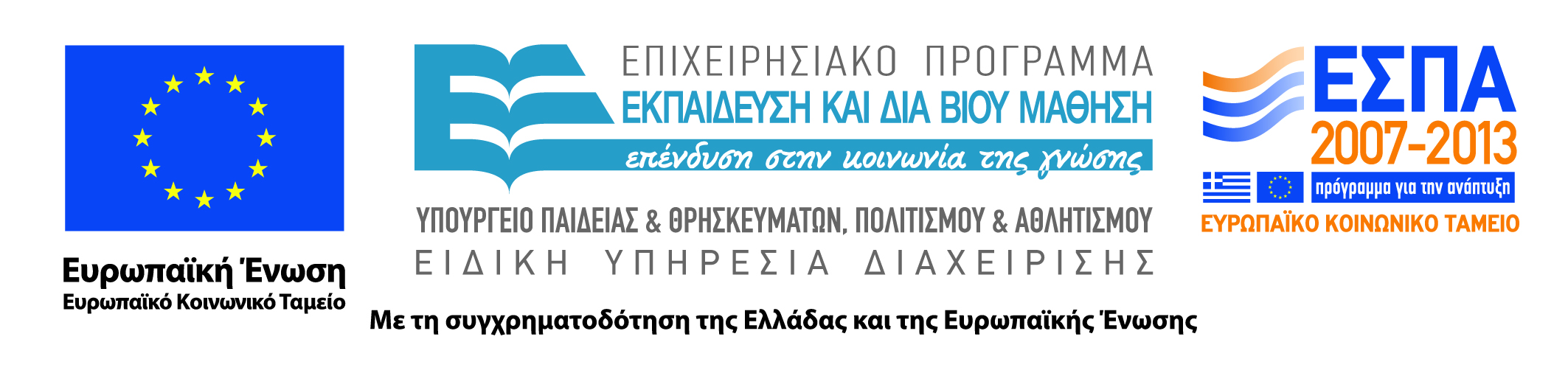 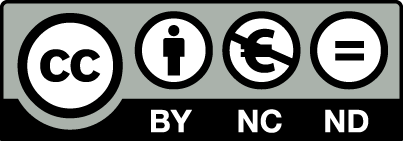 Ορισμός της Αυτοαντίληψης
Ο τρόπος με τον οποίο βλέπει και αξιολογεί ο καταναλωτής τον εαυτό του
Διαστάσεις Αυτοαντίληψης
Περιεχόμενο
Θετικότητα
Αυτοπεποίθηση
Ένταση και σταθερότητα διαχρονικά
Ακρίβεια
30
Οι Εκφάνσεις του Εαυτού
Πραγματικός Εαυτός
Η ρεαλιστική αξιολόγηση των πραγματικών χαρακτηριστικών του ατόμου
Ιδεατός Εαυτός 
Η ιδέα του ατόμου για ο πώς θα ήθελε να είναι
Πολλαπλοί Εαυτοί
Συμβολική Διαντίδραση (Symbolic Interactionism)
Ο Εκτεταμένος Εαυτός
Τα υλικά αντικείμενα που θεωρεί το άτομο μέρος της ταυτότητας του
31
Προσωπικότητα
Μάθημα: Συμπεριφορά Καταναλωτή, Ενότητα # 3: Εσωτερικές Επιδράσεις
Διδάσκουσα: Άννα Ζαρκάδα, Τμήμα: Οργάνωση & Διοίκηση Επιχειρήσεων
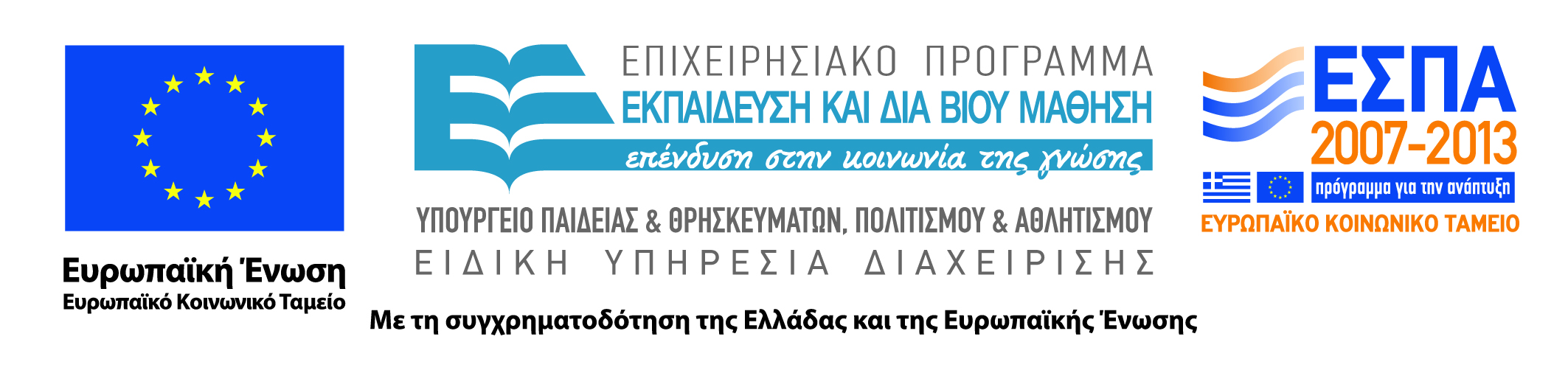 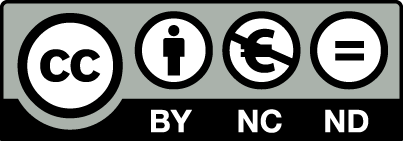 Ορισμός Προσωπικότητας
Η μοναδική ψυχοσύνθεση ενός ατόμου και το πώς αυτή επηρεάζει τον τρόπο με συνέπεια ένα άτομο αντιδρά στο περιβάλλον της.
Solomon, 2012
Η Θεωρία του Freud
Id = ασυνείδητο – ορμές, κίνητρα
Ego = εγώ – συνειδητός νους, αποφάσεις
Superego = υπερεγώ – ασυνείδητος νους συνδεδεμένος με το κοινωνικά αποδεκτό, ηθικές κρίσεις
33
Ο Δείκτης Myers-Briggs (1 από 2)
Επίκεντρο της προσοχής
Εσωστρέφεια: Εσωτερική εστίαση
Εξωστρέφεια: Εξωτερικές εστίαση
Επεξεργασία πληροφοριών
Βάσει των αισθήσεων 
Βάσει διαίσθησης
34
Ο Δείκτης Myers-Briggs (2 από 2)
Λήψη αποφάσεων
Σκέψη: Απομακρυσμένοι από μια κατάσταση και λαμβάνοντας μια αντικειμενική σκοπιά.
Αίσθηση: Εισερχόμενοι σε μια κατάσταση και λαμβάνοντας μια υποκειμενική σκοπιά.
Ενασχόληση με τον εξωτερικό κόσμο
Κρίνοντας: Μια συστηματική προσέγγιση για την τήρηση των προθεσμιών και την επίτευξη των στόχων
Αντιλαμβανόμενοι: Μια αυθόρμητη προσέγγιση για την τήρηση των προθεσμιών και την επίτευξη των στόχων με μια ξαφνική έξαρση της δραστηριότητας
35
Στάσεις
Μάθημα: Συμπεριφορά Καταναλωτή, Ενότητα # 3: Εσωτερικές Επιδράσεις
Διδάσκουσα: Άννα Ζαρκάδα, Τμήμα: Οργάνωση & Διοίκηση Επιχειρήσεων
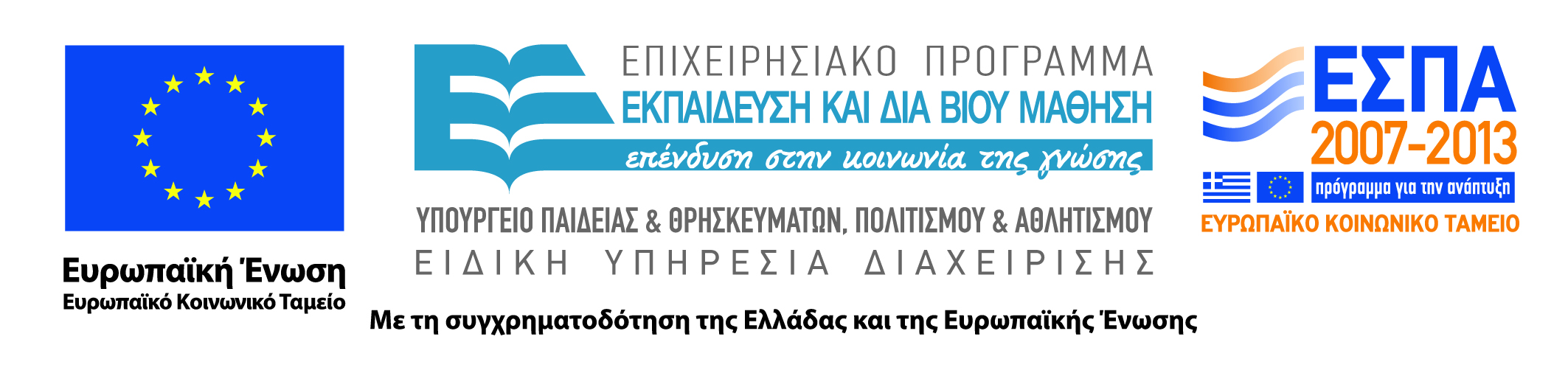 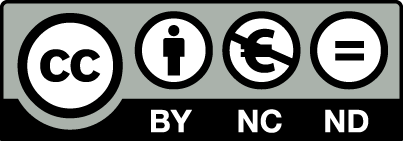 Ορισμός Στάσης
Μία σχετικά μόνιμη γενική αξιολόγηση των ανθρώπων, των αντικειμένων, των διαφημίσεων και θεμάτων
Solomon, 2012
Χαρακτηριστικά
Γνώση
Συναίσθημα
Δράση
37
Θεωρίες Διαμόρφωσης Στάσεων (1 από 2)
Λειτουργικές Θεωρίες
Κίνητρα

Το Μοντέλο ABC 
Affect (συναίσθημα)
Βehavior (πρόθεση να πράξω)
Cognition (πίστεις)
38
Θεωρίες Διαμόρφωσης Στάσεων (2 από 2)
Ιεραρχίας Επιδράσεων
Κλασσική
Σκέφτομαι -> Νιώθω-> Πράττω
Χαμηλής Ανάμιξης
 Πράττω -> Νιώθω-> Σκέφτομαι
Εμπειρίας 
Νιώθω -> Πράττω -> Σκέφτομαι
39
Τέλος Ενότητας # 3
Μάθημα: Συμπεριφορά Καταναλωτή
Ενότητα # 3: Εσωτερικές Επιδράσεις
Διδάσκουσα: Άννα Ζαρκάδα 
Τμήμα: Οργάνωση & Διοίκηση Επιχειρήσεων
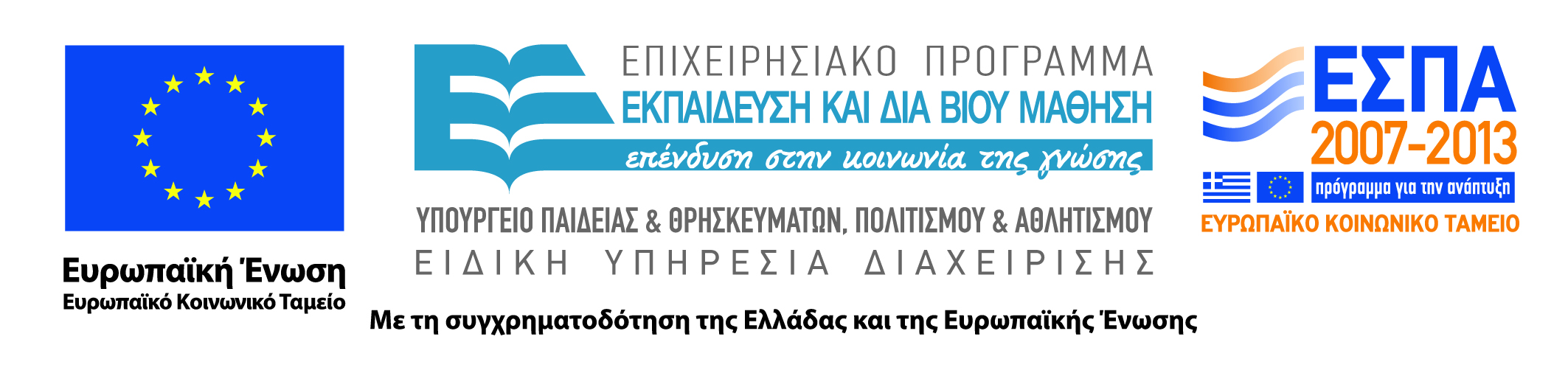 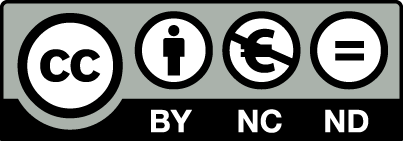